Forum Piauiense de Contabilidade Pública
Controle da Execução Orçamentária e Financeira no Setor Público
Ordenamento  Orçamentário e Financeiro
PPA → LDO → LOA
Programação Financeira e Cronograma de Desembolso
Declaração do Ordenador de Despesas + Impacto Orçamentário e Financeiro
Processo Licitatório
Empenho → Contrato
Fornecimento dos Bens e Serviços → Liquidação
Retenção Tributária → Pagamento → Recolhimento
Declaração do Ordenador
Regras da LRF (Artigo 15 e 16)
a) Serão consideradas não autorizadas, irregulares e lesivas ao patrimônio público a geração de despesa ou assunção de obrigação que não atendam o disposto na LRF.
b) A criação, expansão ou aperfeiçoamento de ação governamental que acarrete aumento da despesa será acompanhado de:
I - estimativa do impacto orçamentário-financeiro no exercício em que deva entrar em vigor e nos dois subseqüentes;
II - declaração do ordenador da despesa de que o aumento tem adequação orçamentária e financeira com a LOA e compatibilidade com o PPA e com a LDO.
A estimativa será acompanhada das premissas e metodologia de cálculo utilizadas.
Ressalva-se a despesa considerada irrelevante, nos termos em que dispuser a LDO (incisos I e II do art. 24 da Lei no 8.666/1993 – Dispensa de Licitação).
Declaração do Ordenador
Regras da LRF
adequada com a lei orçamentária anual, a despesa objeto de dotação específica e suficiente, ou que esteja abrangida por crédito genérico, de forma que somadas todas as despesas da mesma espécie, realizadas e a realizar, previstas no programa de trabalho, não sejam ultrapassados os limites estabelecidos para o exercício;
compatível com o PPA e a LDO.
Constituem condição prévia para:
empenho e licitação de serviços, fornecimento de bens ou execução de obras;
desapropriação de imóveis urbanos a que se refere o § 3º do art. 182 da Constituição.
Licitação x Orçamento
Regras da Lei 8.666/1993 (Artigo 7º e 14)
As obras e os serviços somente poderão ser licitados quando:
III - houver previsão de recursos orçamentários que assegurem o pagamento das obrigações decorrentes de obras ou serviços a serem executadas no exercício financeiro em curso, de acordo com o respectivo cronograma;
IV - o produto dela esperado estiver contemplado nas metas estabelecidas no PPA de que trata o art. 165 da Constituição Federal, quando for o caso.
E, mais adiante, no artigo 14:
Nenhuma compra será feita sem a adequada caracterização de seu objeto e indicação dos recursos orçamentários para seu pagamento, sob pena de nulidade do ato e responsabilidade de quem tiver lhe dado causa.
Empenho
Lei 4.320/1964
O empenho de despesa é o ato emanado de autoridade competente que cria para o Estado obrigação de pagamento pendente ou não de implemento de condição (Art. 58). 
O empenho da despesa não poderá exceder o limite dos créditos concedidos (Art. 59). 
Ordinário
Estimativo (Cujo montante não se possa determinar)
Global (Sujeitas a Parcelamento)

Decreto 93.872/1986
Art . 23. Nenhuma despesa poderá ser realizada sem a existência de crédito que a comporte ou quando imputada a dotação imprópria, vedada expressamente qualquer atribuição de fornecimento ou prestação de serviços, cujo custo excede aos limites previamente fixados em lei (Decreto-lei nº 200/87, art. 73). 
Art . 25. O empenho importa deduzir seu valor de dotação adequada à despesa a realizar, por força do compromisso assumido.
Empenho
Lei 4.320/1964
É vedada a realização de despesa sem prévio empenho (Art. 60).
Em casos especiais, previstos na legislação específica, será dispensada a emissão da nota de empenho (§ 1º, Art. 60).
Para cada empenho será extraído um documento denominado "nota de empenho", que indicará o nome do credor, a especificação e a importância da despesa, bem como a dedução desta do saldo da dotação própria (Art. 61).

Decreto 93.872/1986
As despesas relativas a contratos, convênios, acordos ou ajustes de vigência plurianual, serão empenhadas em cada exercício financeiro pela parte nele a ser executada (Art. 27).
Em caso de urgência caracterizada na legislação em vigor, admitir-se-á que o ato do empenho seja contemporâneo à realização da despesa (Parágrafo único, Art. 27).
Empenho x Obrigação
O empenho é uma reserva orçamentária para determinado gasto. 
Cria para o Estado uma obrigação de pagamento, mas que não é uma obrigação de natureza contábil. A obrigação que o empenho cria não é absoluta, não é eficaz, não é líquida e certa. 
É uma obrigação do ponto de vista de caixa, tem a finalidade de diminuir o superávit financeiro para não inviabilizar o pagamento quando as condições forem totalmente realizadas.
Visa, dentro de um bom planejamento, impedir obrigação sem disponibilidade de caixa.
 A obrigação registrada pela contabilidade representa a possibilidade de exigibilidade por parte de terceiros.
Empenho, via de regra, não gera obrigação a pagar.
Contratação
Decreto 93.872/1986

Art . 30. Quando os recursos financeiros indicados em cláusula de contrato, convênio, acordo ou ajuste, para execução de seu objeto, forem de natureza orçamentária, deverá constar, da própria cláusula, a classificação programática e econômica da despesa, com a declaração de haver sido esta empenhada à conta do mesmo crédito, mencionando-se o número e data da Nota de Empenho (Lei nº 4.320/64, Art. 60 e Decreto-lei nº 2.300/86, art. 45, V). 
§ 1º Nos contratos, convênios, acordos ou ajustes, cuja duração ultrapasse um exercício financeiro, indicar-se-á o crédito e respectivo empenho para atender à despesa no exercício em curso, bem assim cada parcela da despesa relativa à parte a ser executada em exercício futuro, com a declaração de que, em termos aditivos, indicar-se-ão os créditos e empenhos para sua cobertura. 
§ 2º Somente poderão ser firmados contratos à conta de crédito do orçamento vigente, para liquidação em exercício seguinte, se o empenho satisfizer às condições estabelecidas para o relacionamento da despesa como Restos a Pagar.
Liquidação
Lei 4.320/1964 e Decreto 93.872/1986
A liquidação da despesa consiste na verificação do direito adquirido pelo credor ou entidades beneficiárias tendo por base os títulos e documentos comprobatórios do respectivo crédito ou habilitação do benefício (Art. 63  da lei 4.320/64 com adaptações do Decreto 93.872/86).

Essa verificação tem por fim apurar:
I - a origem e o objeto do que se deve pagar;
II - a importância exata a pagar;
III - a quem se deve pagar a importância, para extinguir a obrigação.

A liquidação da despesa por fornecimentos feitos ou serviços prestados terá por base:
I - o contrato, ajuste ou acordo respectivo;
II - a nota de empenho;
III - os comprovantes da entrega de material ou da prestação efetiva do serviço.
Liquidação
Liquidação x Ateste x “Liquidação Contábil” x Despesa Realizada
A realização da despesa se caracteriza com o cumprimento por parte do fornecedor das atividades contratadas e segundo a legislação deve estar amparada por empenho prévio.
O Ateste é a verificação da administração, por servidor designado para tal, de que o serviço ou obra contratado(a) foi executado(a) segundo as especificações.
Liquidação é ato formal da administração pública que verifica o direito adquirido pelo credor com base nos documentos exigidos pela legislação e pelo contrato.
A “Liquidação Contábil” se caracteriza pelo registro na contabilidade de que a despesa foi liquidada e a depender dos controles administrativos do órgão pode acontecer em momento diferente da liquidação formal (ex. Momento do recebimento da nota fiscal ainda sem o ateste).
Realização
Nota Fiscal
Ateste
Liquidação
Empenho
Registro Contábil da Liquidação
Pagamento
Decreto 93.872/1986 (Artigos 42 e 43)
O pagamento da despesa só poderá ser efetuado quando ordenado após sua regular liquidação (Lei nº 4.320/64, art. 62). 
A ordem de pagamento será dada em documento próprio, assinado pelo ordenador da despesa e pelo agente responsável pelo setor financeiro. 
A competência para autorizar pagamento decorre da lei ou de atos regimentais, podendo ser delegada.
Regime de Adiantamento (Lei 4.320/1964 - Artigos 65 e 68)
O pagamento da despesa será efetuado por tesouraria ou pagadoria regularmente instituídos por estabelecimentos bancários credenciados e, em casos excepcionais, por meio de adiantamento.
O regime de adiantamento é aplicável aos casos de despesas expressamente definidos em lei e consiste na entrega de numerário a servidor, sempre precedida de empenho na dotação própria para o fim de realizar despesas, que não possam subordinar-se ao processo normal de aplicação.
Anulação de Despesa
Lei 4.320/1964
Reverte à dotação a importância de despesa anulada no exercício; quando a anulação ocorrer após o encerramento deste considerar-se-á receita do ano em que se efetivar (Art. 38).
Decreto 93.872/1986 (Art . 16)
Revertem à dotação a importância da despesa anulada no exercício, e os correspondentes recursos financeiros à conta do Tesouro Nacional, caso em que a unidade gestora poderá pleitear a recomposição de seu limite de saques; quando a anulação ocorrer após o encerramento do exercício, considerar-se-á receita orçamentária do ano em que se efetivar (Lei nº 4.320/64, art. 38).
Encerramento do Exercícioe Restos a Pagar
Lei 4.320/1964, Art. 36
Inscrevem-se em restos a pagar as despesas empenhadas e não pagas até 31 de dezembro
Não Processados
Processados

Antes da LRF e no Período Inflacionário
Permitido restos a pagar acima da arrecadação
Ajuste pela corrosão inflacionária
Acumulação contínua do volume inscrito anualmente
Restos a Pagar – Final de Exercício
APÓS LRF
Lei Complementar n.º 101/2000, Art. 42
“É vedado ao titular de Poder ou órgão referido no art. 20, nos últimos dois quadrimestres do seu mandato, contrair obrigação de despesa que não possa ser cumprida integralmente dentro dele, ou que tenha parcelas a serem pagas no exercício seguinte sem que haja suficiente disponibilidade de caixa para este efeito.
Parágrafo único. Na determinação da disponibilidade de caixa serão considerados os encargos e despesas compromissadas a pagar até o final do exercício.”
Havendo a arrecadação prevista, não há impedimento
Havendo frustração da receita, pode-se inscrever até o limite do saldo de caixa.
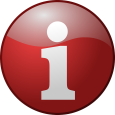 Requisitos para Reconhecimento da Dívida
Certeza  Existência Indubitável


Liquidez  Pode-se calcular o valor



Exigibilidade  Vencido e Não Pago
É crédito existente aquele capaz de evidenciar com absoluta exatidão todos os elementos caracterizadores da respectiva relação jurídica (sujeitos, vínculo jurídico e prestação).
Líquido é o crédito certo quanto à sua existência e determinado quanto ao seu objeto. 
A liquidez é um plus em relação à certeza (existência). Não há crédito líquido que não seja certo. A determinabilidade pode-se evidenciar pela possibilidade de cálculo do valor a ser cobrado mediante operações aritméticas".
Exigível é todo crédito vencido e não pago. É característica daquele crédito cuja eficácia não fica mais subordinada a qualquer condição, termo ou encargo.
[Speaker Notes: Liquidez  existência: não há dúvida quanto à dívida, o produto foi entregue, o fato gerador ocorreu, não há pendências legais, não prescreveu.
Certeza  montante: o valor da dívida está correto.
Exigibilidade  prazo: em que data vence a dívida, ou em que datas vencem as parcelas da dívida.
É comum referir-se a dívida como “exigível, líquida e certa”; entretanto, a ordem lógica, dentro dos conceitos acima, é “líquida, certa e exigível”.]
Despesas de Exercícios Anteriores
Lei 4.320/1964 – Decreto 93.872/1986 – Artigo 22 (Elemento de Despesa Orçamentária 92)
“Art. 37. As despesas de exercícios encerrados, para as quais o orçamento respectivo consignava crédito próprio, com saldo suficiente para atendê-las, que não se tenham processado na época própria, bem como os Restos a Pagar com prescrição interrompida e os compromissos reconhecidos após o encerramento do exercício correspondente, poderão ser pagas à conta de dotação específica consignada no orçamento, discriminada por elemento, obedecida, sempre que possível, a ordem cronológica”.
Aquelas cujo empenho tenha sido considerado insubsistente e anulado no encerramento do exercício correspondente, mas que, dentro do prazo estabelecido, o credor tenha cumprido sua obrigação; (Art. 22 – Dec. 93.872/1986)
A obrigação de pagamento criada em virtude de lei, mas somente reconhecido o direito do reclamante após o encerramento do exercício correspondente; (Art. 22 – Dec. 93.872/1986)
A despesa cuja inscrição como restos a pagar tenha sido cancelada, mas ainda vigente o direito do credor; (Art. 22 – Dec. 93.872/1986)
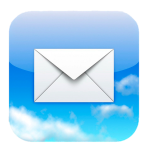 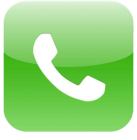 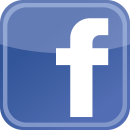 Muito Obrigado!!!
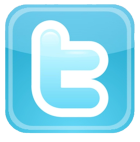 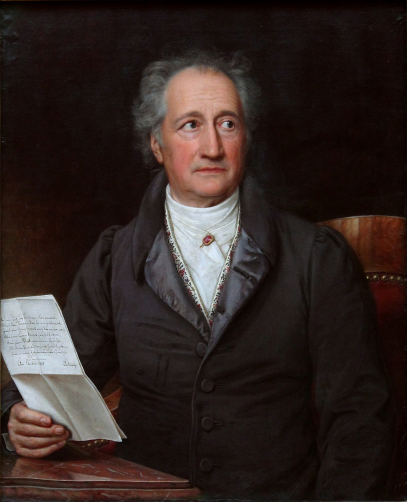 “ Se você pensa ou sonha que pode, comece.
Ousadia tem poder genialidade e mágica.
Ouse fazer e o poder lhe será dado”
		Goethe
marcio@planejamento.pro.br
(27) 98835-7577
Márcio Medeiros
@marciobmedeiros
paulofeijo@me.com
(61) 8151-9763
Paulo Henrique Feijó
@PauloHFeijo
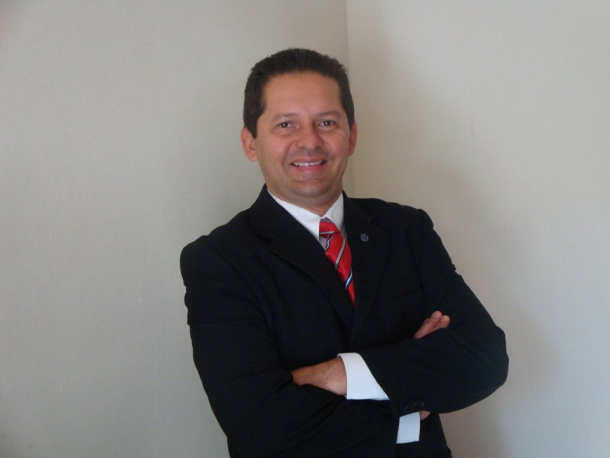 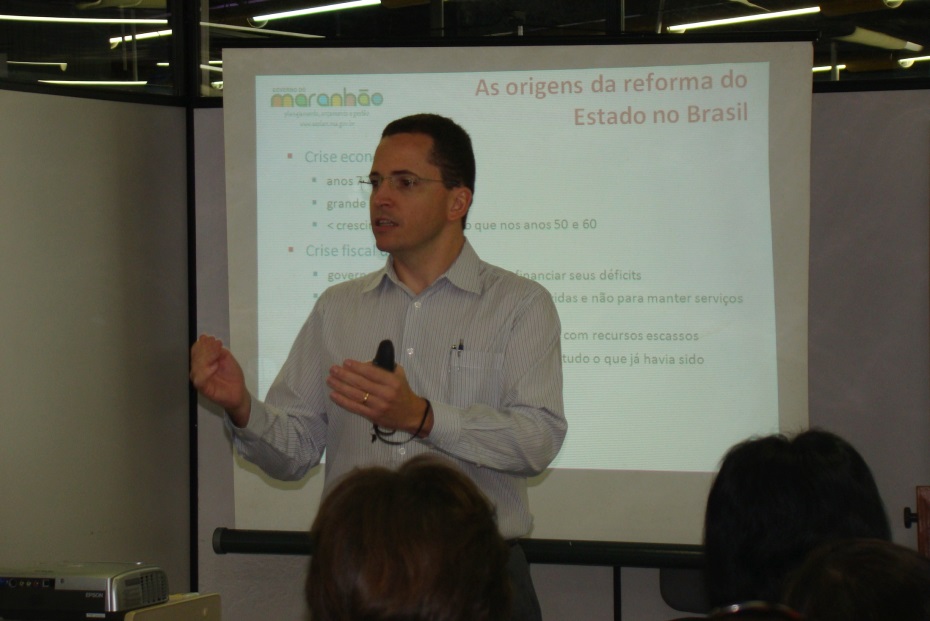